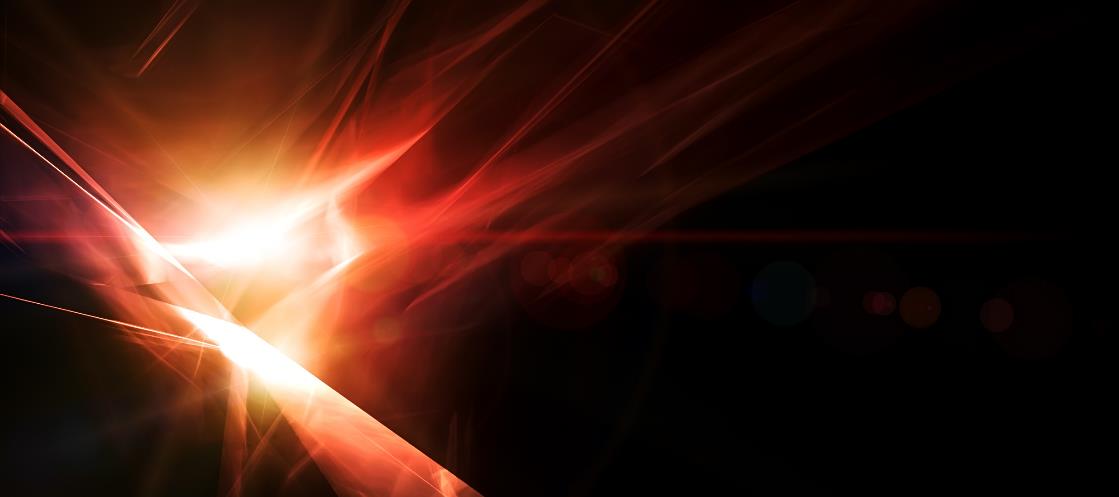 BURNOUTWas mich aus der Balance bringen kann
Prof. Dr. med. Samuel Pfeifer
IM ZEITALTER DER BESCHLEUNIGUNG:Wenn Menschen aus der Kurve fliegen
Burnout bis zum Crash
«Ich stelle bei mir fest, dass ich immer grössere Schwierigkeiten habe, zur Ruhe zu kommen, das Tempo herunterzunehmen. Es kommt irgendwann ein Punkt, wo Sie das Gefühl bekommen, nur noch von einer Verpflichtung zur nächsten zu rennen. Das schnürt Ihnen die Kehle zu. Unter einem solchen Eindruck – dass es weniger Verpflichtungen sein könnten – stehe ich immer noch.»
«Generation Burnout»
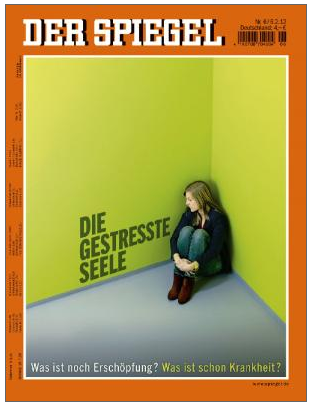 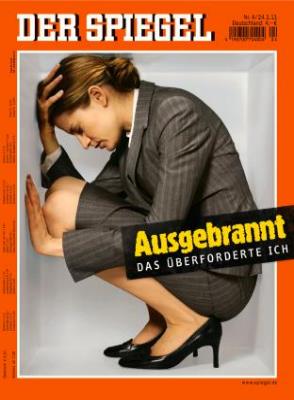 «Beschleunigung und Entfremdung»
«Output» pro Zeiteinheit
Hartmut Rosa, Professor für Allgemeine und Theoretische Soziologie Universität Jena; Leitung Max Weber Kolleg für kultur- und sozialwissenschaftliche Studien Univ. Erfurt 
Die enorme Beschleunigung des Lebens und der Produktionsabläufe
Ein Buch zu kopieren brauchte vor 1000 Jahre Monate, heute ist ein Buch im Nu im Internet
Die Geschwindigkeit einer Reise von A nach B hat sich vervielfacht
In der digitalen Welt wächst die Zahl der Speicher und die Geschwindigkeit der Prozessoren exponentiell
t₁
t₂
Zeit
[Speaker Notes: Hartmut Rosa, Professor für Allgemeine und Theoretische Soziologie Universität Jena; Leitung Max Weber Kolleg für kultur- und sozialwissenschaftliche Studien Univ. Erfurt]
«Beschleunigung und Entfremdung»
Dimensionen der Beschleunigung
Nach Hartmut Rosa: Beschleunigung und Entfremdung. Suhrkamp
[Speaker Notes: Hartmut Rosa, Professor für Allgemeine und Theoretische Soziologie Universität Jena; Leitung Max Weber Kolleg für kultur- und sozialwissenschaftliche Studien Univ. Erfurt]
Fieberkurven der Gesellschaft
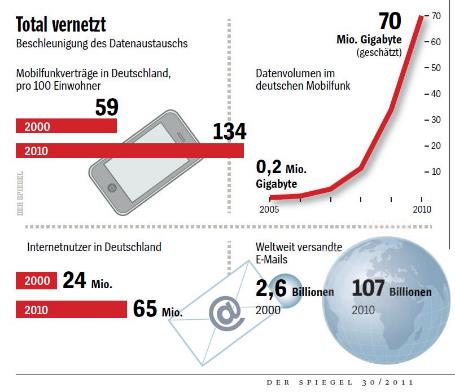 7
Zunahme von Depressionen
Modediagnose?
Kein Krankheitsbegriff hat sich so rasch ausgebreitet wie der Begriff „Burnout“.
Jeder kann mitreden, denn jeder, der mit Engagement im Beruf steht, kennt Zeiten der Erschöpfung und der inneren Leere.
Erschöpfung ist ein dehnbarer Begriff – vom Topbanker bis zum Strassenarbeiter.
Burnout pathologisiert nicht wie eine andere Diagnose. Betroffene wollen als Kranke gelten, aber gleichzeitig nicht psychisch krank sein. 
DENNOCH: Das Zustandsbild ist real und die Betroffenen leiden erheblich.
Wer ist besonders gefährdet?
Helfende Berufe – z.B. Lehrer, Pflegende
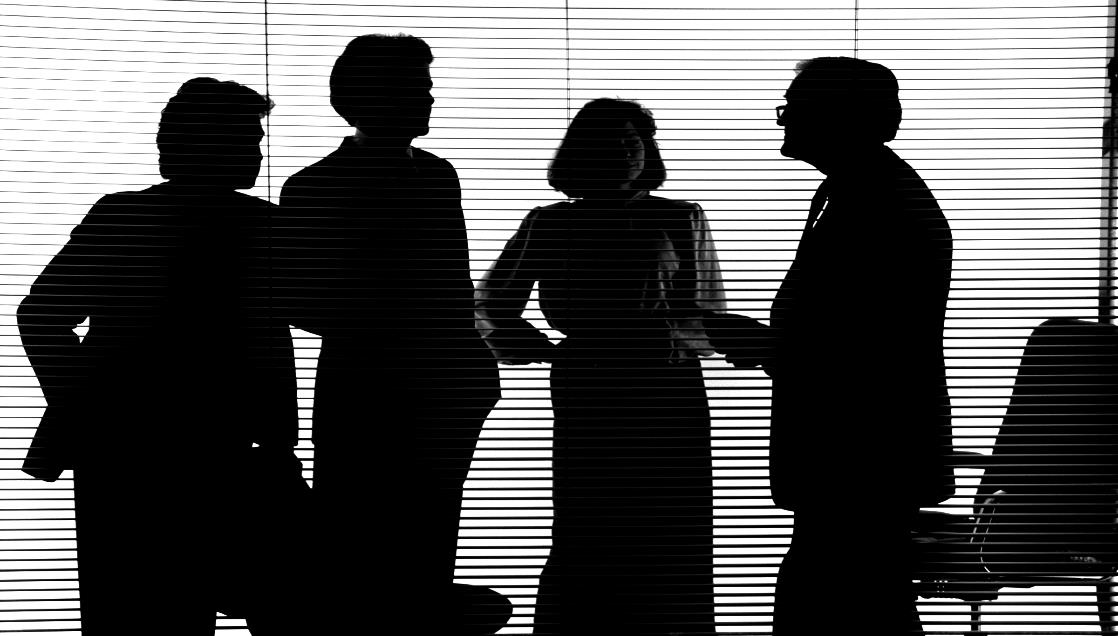 „Der Ausfall von Leistungsträgern stellt ein hohes unternehmerisches Risiko dar.“(Urs Klingler Direktor HR, Pricewaterhousecoopers)
Definition Burnout
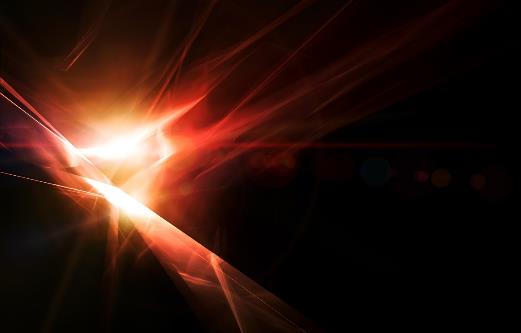 Drei wesentliche Elemente:
Emotionale Erschöpfung
Verlust des Einfühlungsvermögens
Verminderte Leistungsfähigkeit
A) Emotionale Erschöpfung
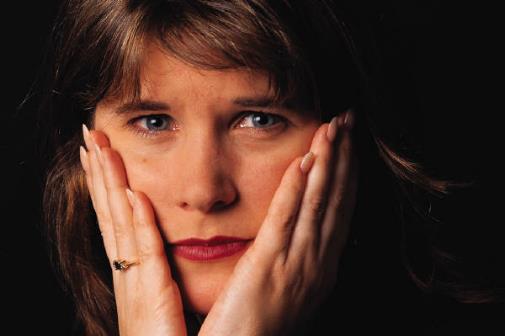 lust- und interesselos 
bedrückt, hoffnungslos
reizbar, aggressiv 
ungeduldig und nervös
Selbstzweifel und Pessimismus 
	Depressives Syndrom
Verlust des Einfühlungsvermögens
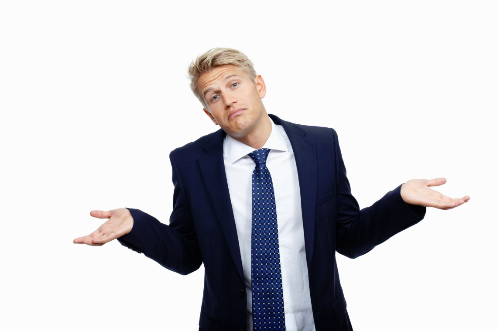 Verlust von: 
Begeisterungsfähigkeit, Einsatzbereitschaft 
Einfühlungsvermögen (Mitgefühl) und Verantwortungsgefühl 
Auftreten von Unlust, Gleichgültigkeit gegenüber Arbeit, negative Gefühle gegen Kunden/Mitarbeitern
unbeteiligte oder zynische Reaktionen 
abgehärtetes, unpersönliches Verhalten
------->  Abwehrverhalten
Verminderte Leistungsfähigkeit
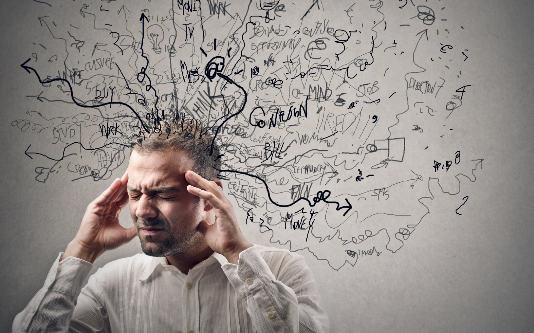 Erschöpfung und Müdigkeit 
Zweifel an den eigenen Kompetenzen 
Durchschlafstörungen, frühes Erwachen
Appetitstörungen (Zu- oder Abnahme)
erhöhte Krankheitsanfälligkeit (Beeinträchtigung der Abwehrkräfte) 
psychosomatische Beschwerden (Kopf-, Rücken-, Bauchweh etc.) 
----> Somatisierung oder Depression
[Speaker Notes: Bildquelle: mobbing-und-burnout.sozialnetz.de]
Geschichte der Erschöpfung
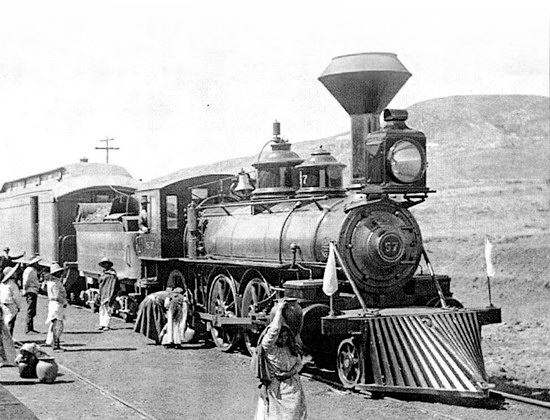 Zeitkrankheit Neurasthenie (Beard 1869):
Fünf grosse Ursachen:
Dampfenergie
Regelmässig erscheinende Zeitungen
Telegraphen
Naturwissenschaften
Mentale Aktivität der Frauen
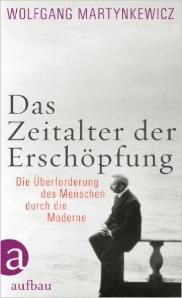 Martynkiewicz W. (2013). Das Zeitalter der Erschöpfung. Die Überforderung des Menschen durch die Moderne. Aufbau, Berlin, S. 38
[Speaker Notes: Beard, Amercian Nervousness 1869]
Nervosität und Cultur (Der Psychiater Wilhelm Erb 1893)
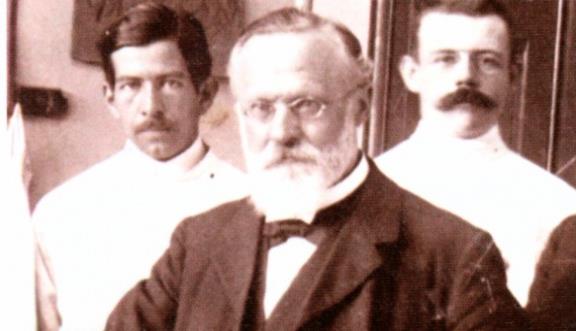 Die wachsende Nervosität unserer Zeit hat  ihre Gründe:
in den Zeitverhältnissen, 
in den modernen Lebensgewohnheiten, 
in den Fortschritten und der Verfeinerung unserer Cultur, 
in den neuen Gestaltungen des modernen Daseins und Verkehrs.
Fortschritt – Kampf ums Dasein: «Die Ansprüche an die Leistungsfähigkeit des Einzelnen im Kampf ums Dasein ist nur unter Aufbietung aller geistigen Kräfte möglich.»
[Speaker Notes: Quelle: Eckart W.U. (2014) Nervöse Zeiten – Wilhelm Erb und ‘sein’ Zeitalter der Neurasthenie im Kontext. Psyche im Fokus (DGPPN) 2 / 2014]
«Der Kampf ums Dasein»Die Szene rund um Speed
18
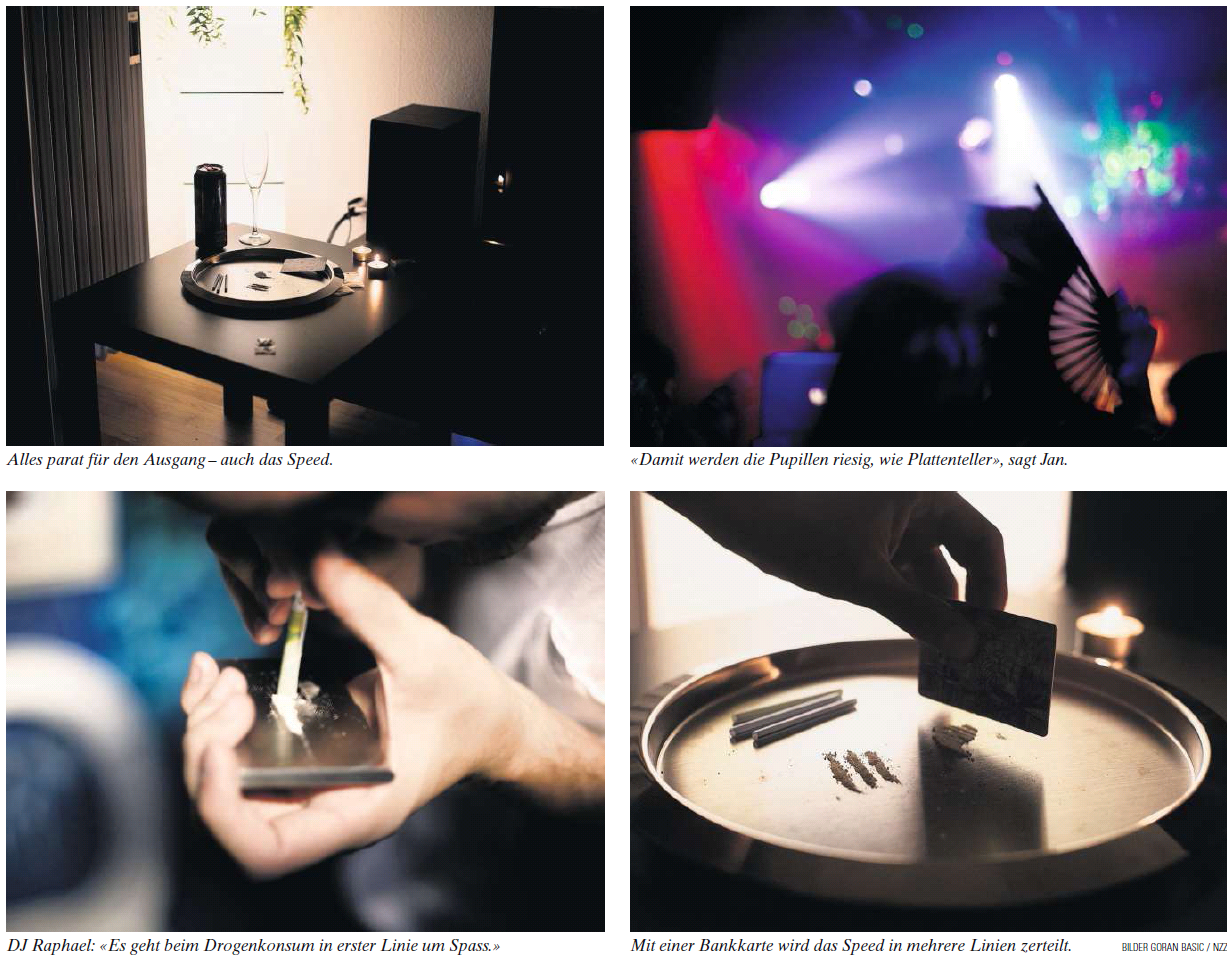 Die Wirkung von «Speed» setzt rasch
ein. Wird die Droge geschnupft, dauert es bloss ein paar Minuten, bis sie sich bemerkbar macht. Die 28-jährige Sarah beschreibt es so: «Du spürst gleich nach dem Schnupfen ein schmerzhaftes Ziehen im Schädel. Danach fühlst du dich energie-geladen und stark wie ein
Schnellzug.»
S P E E D
[Speaker Notes: Aus NZZ am Sonntag, 3. August 2014]
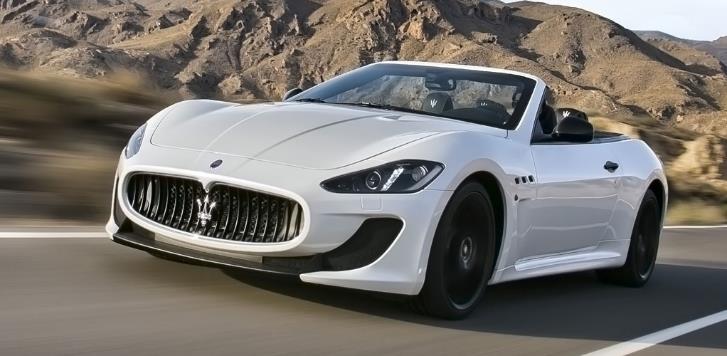 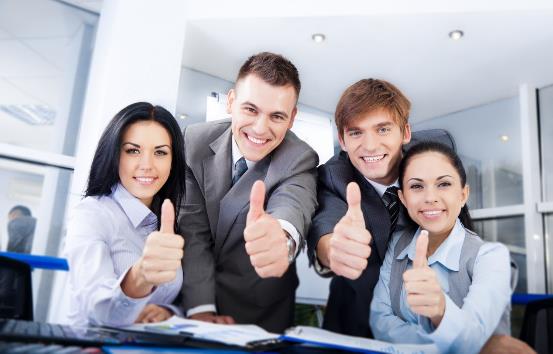 S P E E D
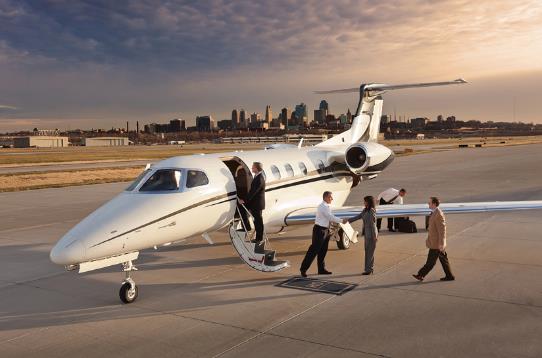 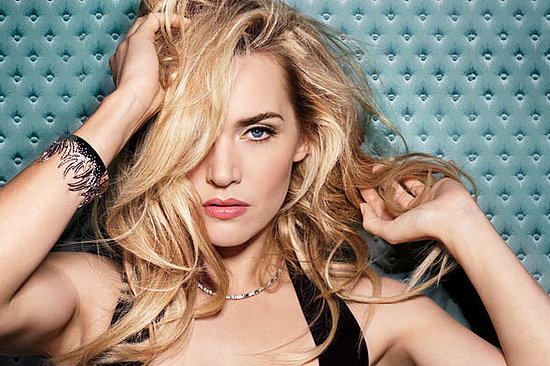 Verführer und Antreiber
«Dies ist die «Once-in-a-lifetime Chance», die ich Ihnen gebe!»
(ein Pharma-Verkaufschef über seine Methode, junge Mitarbeiter zu motivieren, 14 Stunden am Tag zu arbeiten und zwei Drittel des Lebens unterwegs zu verbringen)
Wenn Ihnen der Erfolg des Unternehmens am Herzen liegt, dann müssen Sie diesen Job übernehmen! Es ist nur für eine begrenzte Zeit! Dies ist auch ein Zeichen Ihres Commitments für unsere Firma zu arbeiten! Denken Sie an den Lohn und die tollen Möglichkeiten!
Eine Top-Managerin zu ihrer hochgestellten Mitarbeiterin – die begrenzte Zeit verlängerte sich jeweils um ein halbes Jahr bis zum Crash nach 2,5 Jahren. 
«Leben Sie Ihren Traum! Sie könnten der nächste Internet-Millionär werden! Voller Einsatz rund um die Uhr zahlt sich aus!»
Motivations-Speech für neue Mitarbeiter von Rocket Internet Berlin
Was ist der Kick, sich zu überarbeiten?
Arbeit ist die einmalige Chance, sich zu beweisen
Arbeit gibt Status und Geld
Arbeit zeigt dem Vater, dem Onkel oder den Kollegen, dass ich etwas kann
Arbeit wird Ersatzwelt für normale Beziehungen.
Arbeit hat einen höheren Sinn (z.B. Krebsforschung)
Arbeit ist «SPEED» und kann süchtig machen
Welche Bedürfnisse erfüllt «Speed»
Selbstwert / Bedeutung / Applaus
Erfolg / Verkaufszahlen
Macht / Aufstieg
Attraktivität / Eros des Erfolgs

HINTERGRÜNDIG AUCH:
Vater beeindrucken, übertrumpfen
Der Crash und wie er sich ankündigt
24
„Wie eine ausgebrannte Hülle“
Betroffene brauchen eindrückliche Bilder:
„Wie eine Raketenstufe, die ausgeglüht und nutzlos ins Meer fällt“
„Wie ein Haus, das ausgebrannt ist, aber die Fassade steht noch.“
„Wie ein Marathonläufer in der Wüste. Ich kann weder vorwärts noch rückwärts.“
„Wie ein leerer Akku.“
„Energiebudget: auf Pump gelebt, permanent überbucht, neues Budget machen und abbezahlen
Wolf in der Falle: Schmerzhafte Neuorientierung, die nicht ohne Verluste geht.
Zwiespältige Zahlen
Untersuchung bei 1000 Managern:
40% arbeiten 60 Std. und mehr
57% haben Angst, die Stelle zu verlieren
77% konsumieren täglich Alkohol zur Entspannung
28% nehmen regelmässig Beruhigungs-, Schlaf- oder Schmerzmittel
66% weisen Belastungssymptome auf
TROTZDEM:77% sind mit ihrem Wohlbefinden zufrieden
EINSATZ
BURNOUT     =
BEFRIEDIGUNG
BURNOUT - Notbremse der Seele?
Burnout ist eine körperliche und emotionale Erschöpfung aufgrund dauernder Anspannung, ständiger sozialer Begegnungen, täglichen Stresses.
Burnout ist besonders tiefgreifend, wenn aufreibende Arbeit und dauernde Belastung von wenig Anerkennung und mitmenschlicher Unterstützung begleitet sind.
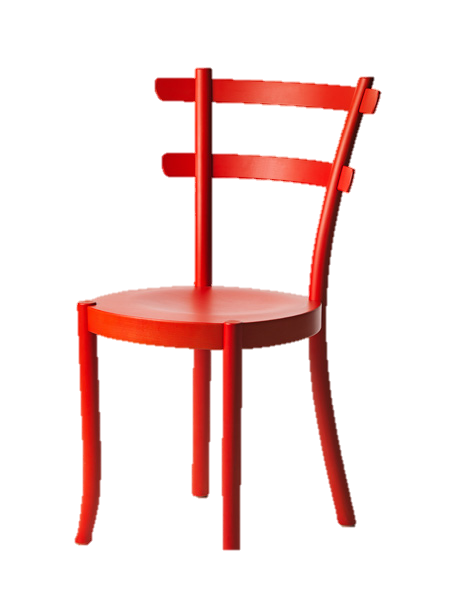 Vier Bereiche
Faktoren amArbeitsplatz
Privatleben
Partnerschaft
Beziehungen
Persönlichkeit
Grundhaltung
Gesundheit
körperliche
Fitness
Stressoren am Arbeitsplatz
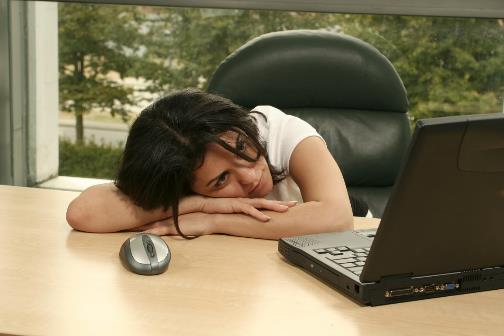 Zu große Arbeitsmenge
zu komplizierte Aufgaben
unklare Erwartungen Ihres Chefs
unklare Verantwortungsbereiche
wenig Handlungsspielraum
zu viele Projekte
Angst vor Arbeitsplatzverlust
Konkurrenzdruck
keine bzw. negative Rückmeldungen
Konflikte mit Kollegen und Vorgesetzten
zu viele Überstunden
keine Ferien
Persönlichkeitsfaktoren
Einsatz und Befriedigung hängen ab von:
Erwartungen und Ansprüchen des Betroffenen („Helferpersönlichkeit“)
des Betriebs, der Kunden, Normen etc.
Umgang des Betroffenen mit diesen:
Hilfsbereitschaft, Engagement, Wachsamkeit, Perfektionismus
Zufriedenheit mit Arbeit, Lohn etc.
Selbstsicherheit, Durchsetzungs- und Abgrenzungsvermögen
Ein Beispiel
«Es zeigt sich immer mehr, dass mein Verhalten, es allen recht zu machen, alles möglichst perfekt und unter Kontrolle zu haben, nicht Nein-Sagen etc. etc. sich zu einem Zwang entwickelt hat. Meine Messlatte war schliesslich so hoch, dass sie nicht mehr zu erreichen war…»
Stressoren in Familie und Freizeit
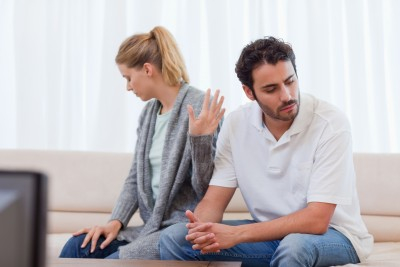 Konflikte mit Partner / Partnerin
Konflikte mit Kindern
Konflikte mit Freunden
Mehrfachbelastungen (Haushalt / Erziehung / Beruf)
Mangel an Kontaktmöglichkeiten
Aufgeben von Hobbys oder sportlichen Aktivitäten
Vernachlässigung des Privatlebens
Gesundheitssorgen
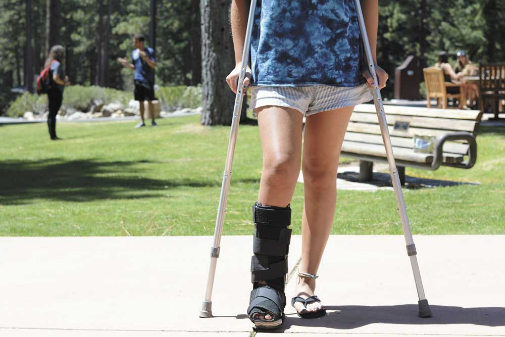 Auch kleine gesundheitliche Probleme lösen Angst aus.
Vorübergehende Behinderungen (z.B. Fussverletzung) machen einem die Abhängigkeit von andern bewusst
Grippe kann zu einer länger dauernden Erschöpfung führen.
Allgemeine Anfälligkeit für Erkältungen und psychosomatische Beschwerden.
Was merkt die betroffene Person?
alles zuviel
körperliche Erschöpfung: konstante Übermüdung und Lustlosigkeit, innerlich angetrieben, psychosomatische Beschwerden (Schwitzen, Herzklopfen, Kopfweh, Rückenschmerzen, Impotenz)
emotionale Erschöpfung: keine Belastbarkeit, reizbar, den Tränen nahe, keine Distanz 
keine Fähigkeit mehr, Aufgaben zu planen.
Schlafstörungen
nicht abschalten können, auch in der Freizeit an den Beruf denken
Entmutigung: „Ich schaffe es doch nicht“ / «Ich bin eine Versagerin»
Anzeichen für Burnout am Arbeitsplatz
Klagen über Arbeitsunlust und Überforderung
keine neuen Ideen und Projekte, die die Person früher auszeichneten
Negative Grundeinstellung, Dienst nach Vorschrift
Widerstand gegen Veränderungen
weniger Kontakt mit Kollegen
vermehrt krankheitsbedingte Absenzen
„innere Kündigung“
Wer ist besonders gefährdet?
Burnout trifft oft die besten Mitarbeiter
Hohes persönliches Engagement im täglichen Umgang mit anderen Menschen
Hoher Anspruch an sich selbst: „Ich will gut sein - Ich will erfolgreich sein - Ich will es den andern zeigen!“
Sensibilität für Mitarbeiter und Situationen
ethisches Verantwortungsgefühl
schlechte Abgrenzungsfähigkeit
Stadium 2
Stadium 5
VerstärkterEinsatz
Zynismus –Umdeutung vonWerten
Stadium 11
Stadium 10
Innere Leere
Depression
Stadium 4
Verdrängung von Konflikten
Stadium 8
BeobachtbareVerhaltensänderungen
Stadium 6
Verstärkte Verleugnung der aufgetretenen Probleme
Stadium 7
Rückzug
Der Burnout-Zyklus
Stadium 1
Cave Sucht!(Kokain u.a.)
Stadium 12
Sich beweisen wollen
BURNOUTvöllige Erschöpfung
Stadium 3
Subtile Vernachlässsigung eigener Bedürfnisse
Stadium 9
Abstumpfung
nach Freudenberger und North
Burnout-Spirale / Stufen
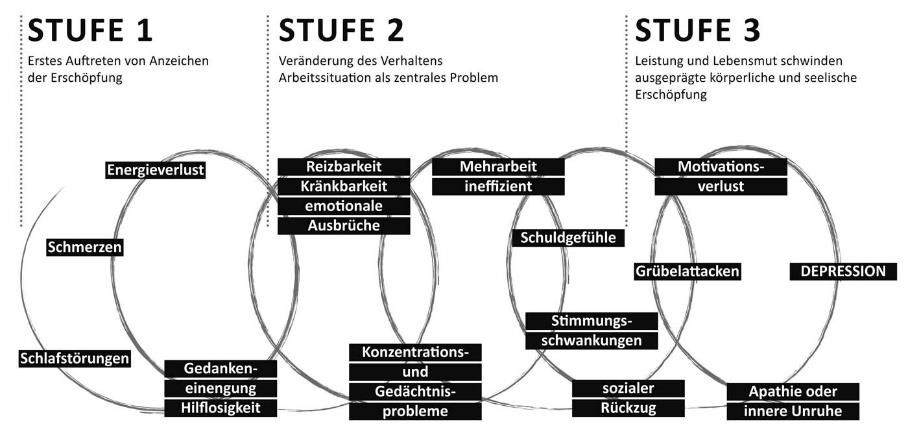 NormaleAnstrengung
Mehr Anstrengung bringt nicht mehr
Leistung
Burnout-Gefahr!
Anstrengung
Was macht die Beziehung schwierig?
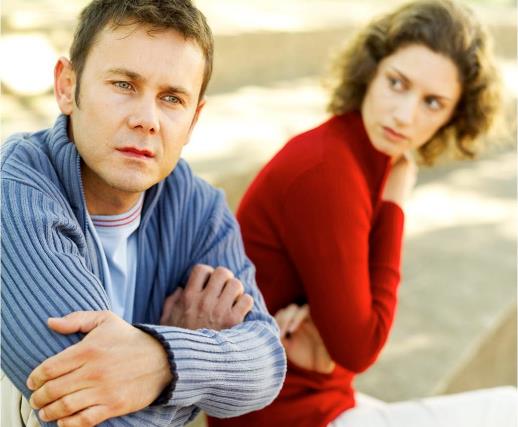 fühlt sich isoliert
schämt sich
sieht sich als Versager
durch jede kleine Anstrengung und Begegnung sehr erschöpft
wagt sich nicht nach draußen, weil man ihn/sie erkennen / sehen könnte
Begegnung mit Bekannten läßt auslösende Konflikte wieder aufleben
Angst vor Wiedereinstieg
Wie kommuniziert man Burnout?
Spannungsfeld zwischen Selbstschutz und Informationsbedürfnis

Eine offene Mitteilung ist besser als Ausreden
Selbstschutz: keine Details über persönliche Angelegenheiten 
keine Schuldzuweisungen
Ansprechperson benennen, die den Kontakt hält
«Erosion der menschlichen Seele»
«Burnout ist eine Erosion der Werte, der Würde, des Geistes und des Willens – eine Erosion der menschlichen Seele. Es ist ein Leiden, das sich schrittweise und ständig ausbreitet und Menschen in eine Abwärtsspirale zieht, aus der das Entkommen schwierig ist.» 

Die Burnoutforscher Maslach und Leiter
Seminarheft
40 Seiten
Kurz und prägnant
Mit vielen Hinweisen auf weiterführende und ergänzende Literatur
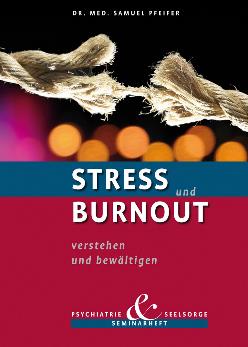 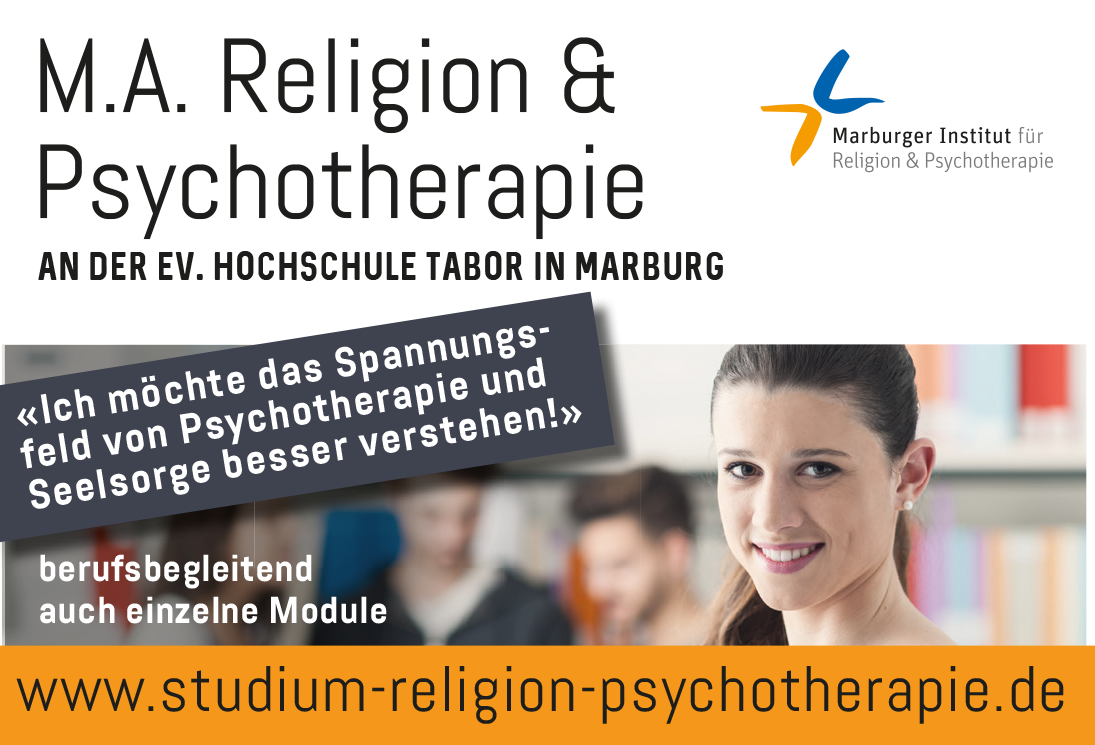